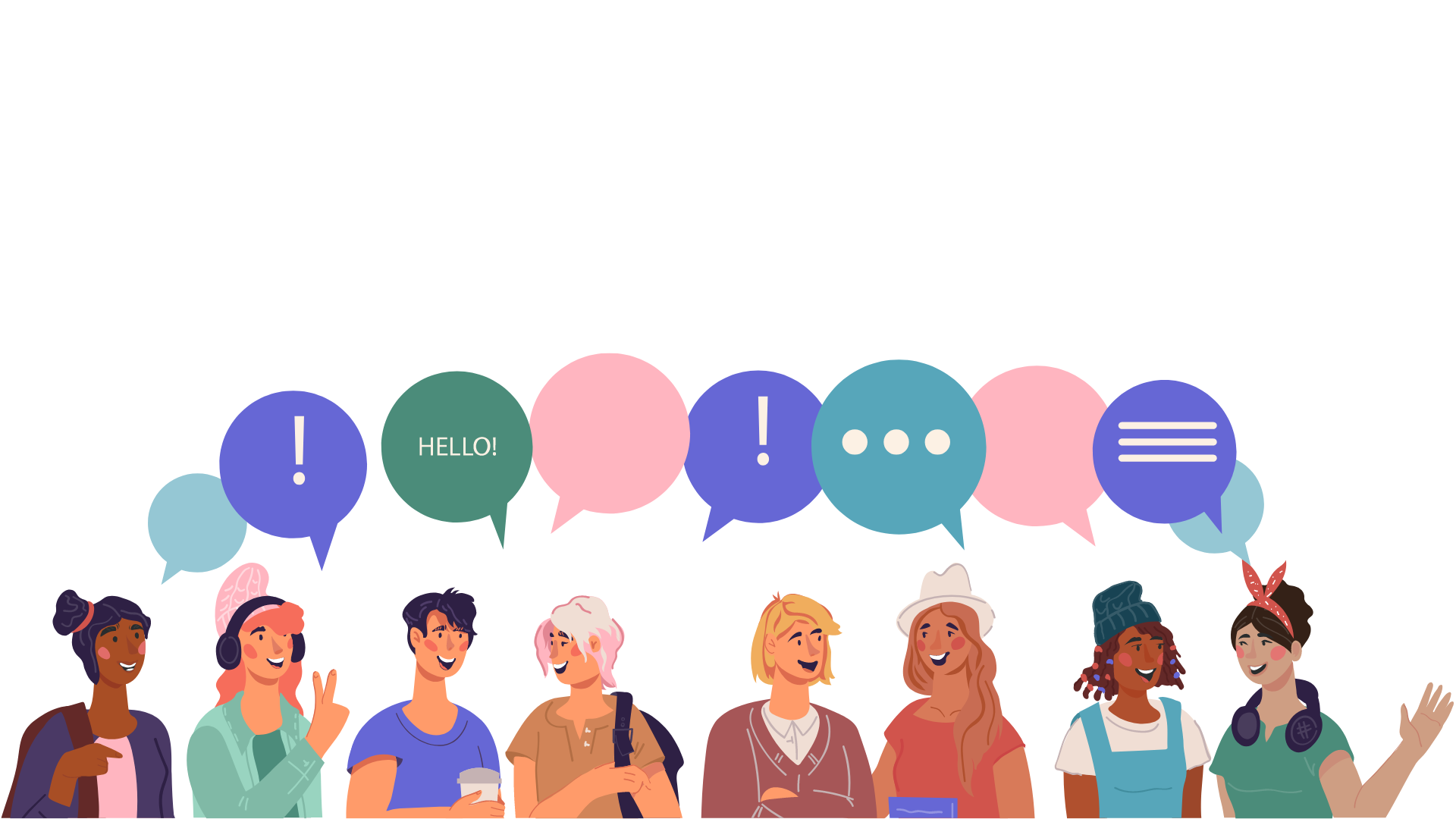 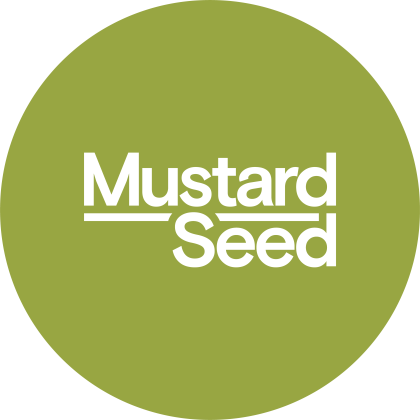 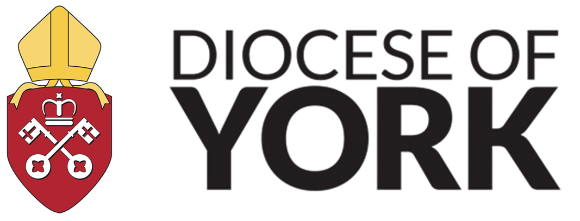 5 top tips
for communications
Today’s session:
Tip #1: Social media is your friend
Tip #2: Websites are key
Tip #3: How to reach more people
Tip #4: Sometimes, less is more
Tip #5: We’re here to help!
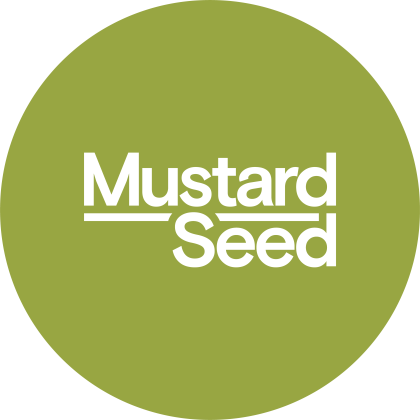 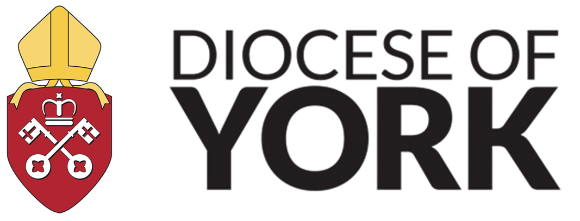 Tip #1: Social media is your friend
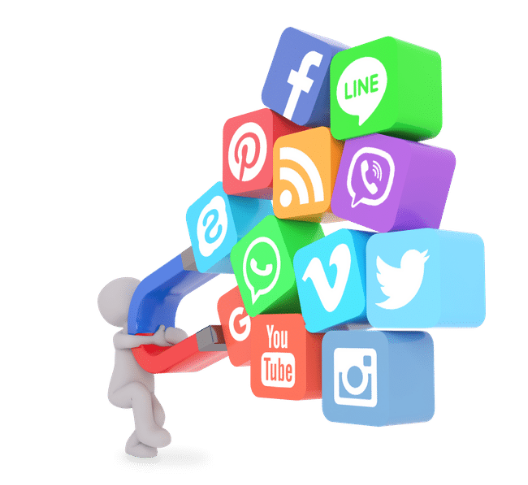 You don’t have to do it all!
Think about your audience
Internal or external communication?
Don’t worry about TikTok
Helpful resources:
Church of England Digital Labs
Diocese of Guildford Training
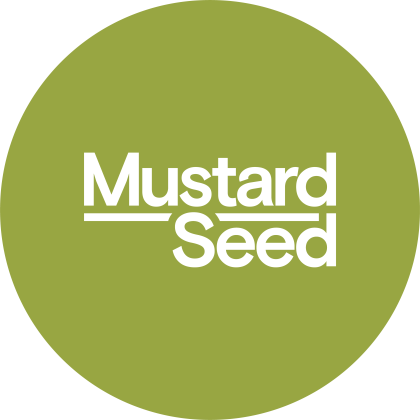 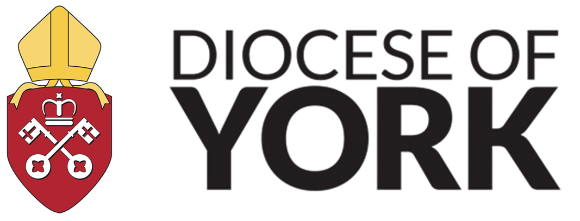 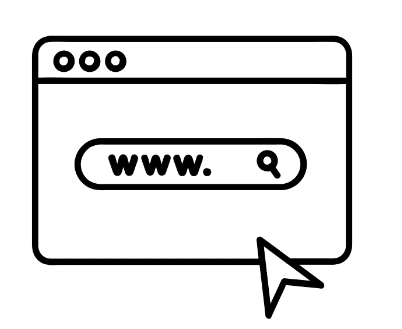 Tip #2: Websites are key
Do you have a website?
A Church Near You
Imagine you’ve never heard of your Church/Community before…
Helpful resources:
Top 7 church website platforms reviews
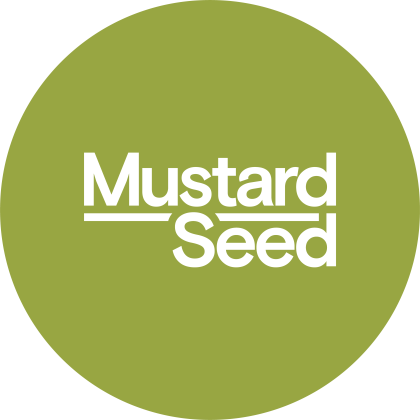 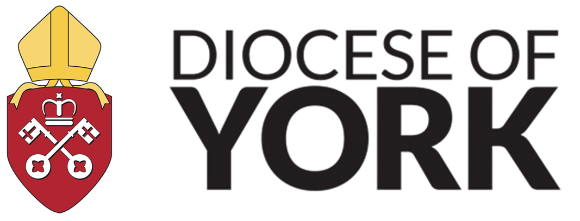 Tip #3: How to reach more people
Are you on the right platform?
When are you posting?
Hashtags, links, and analytics
Networking
Helpful resources: 
“Seven ways to increase your church’s visibility online”
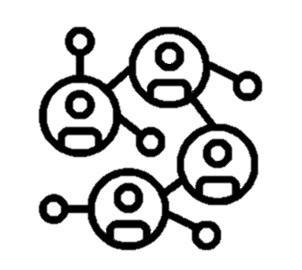 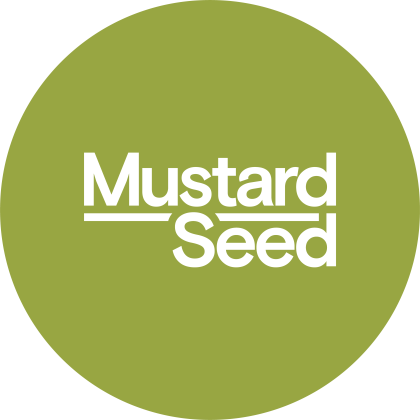 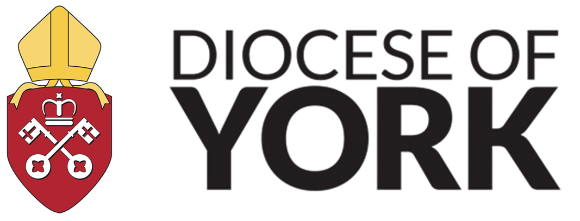 Tip #4: Sometimes, less is more
Is your content easy to read?
Over-sharing
Online vs “in real life”
GDPR & Safeguarding
Accessibility
Helpful resources: 
“Making a Church website accessible”
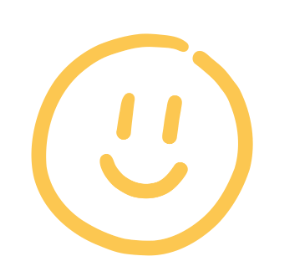 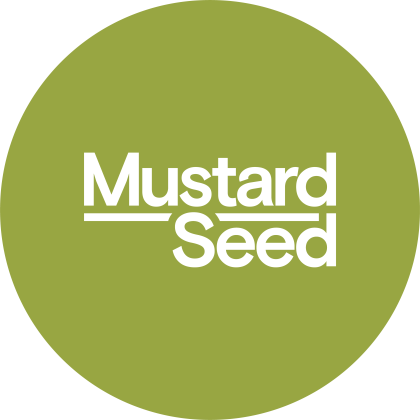 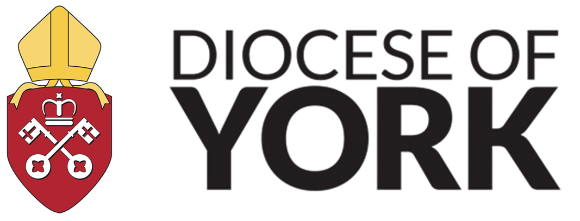 Tip #5: We’re here to help!
Setting up social media/websites
Training
Press/media
Email us: 
comms@yorkdiocese.org
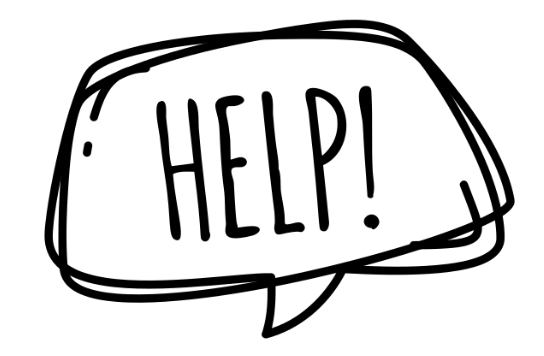 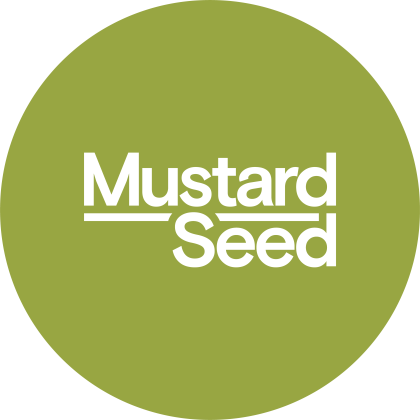 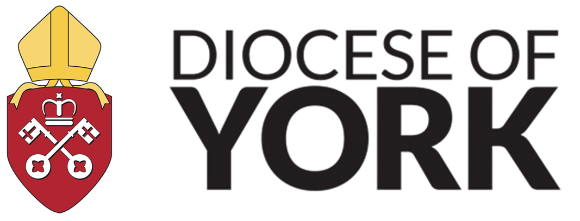 Helpful resources
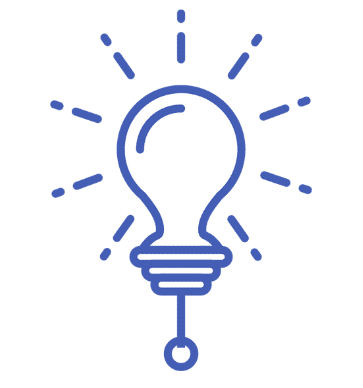 Church of England Digital Labs
Diocese of Guildford Training
“How Village Churches Thrive”
A Church Near You helpdesk
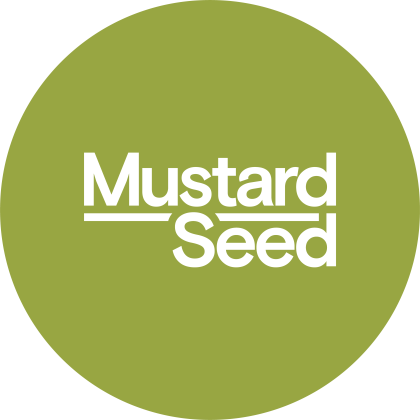 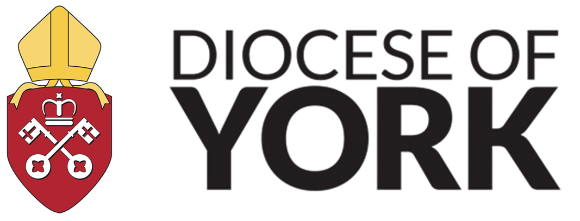